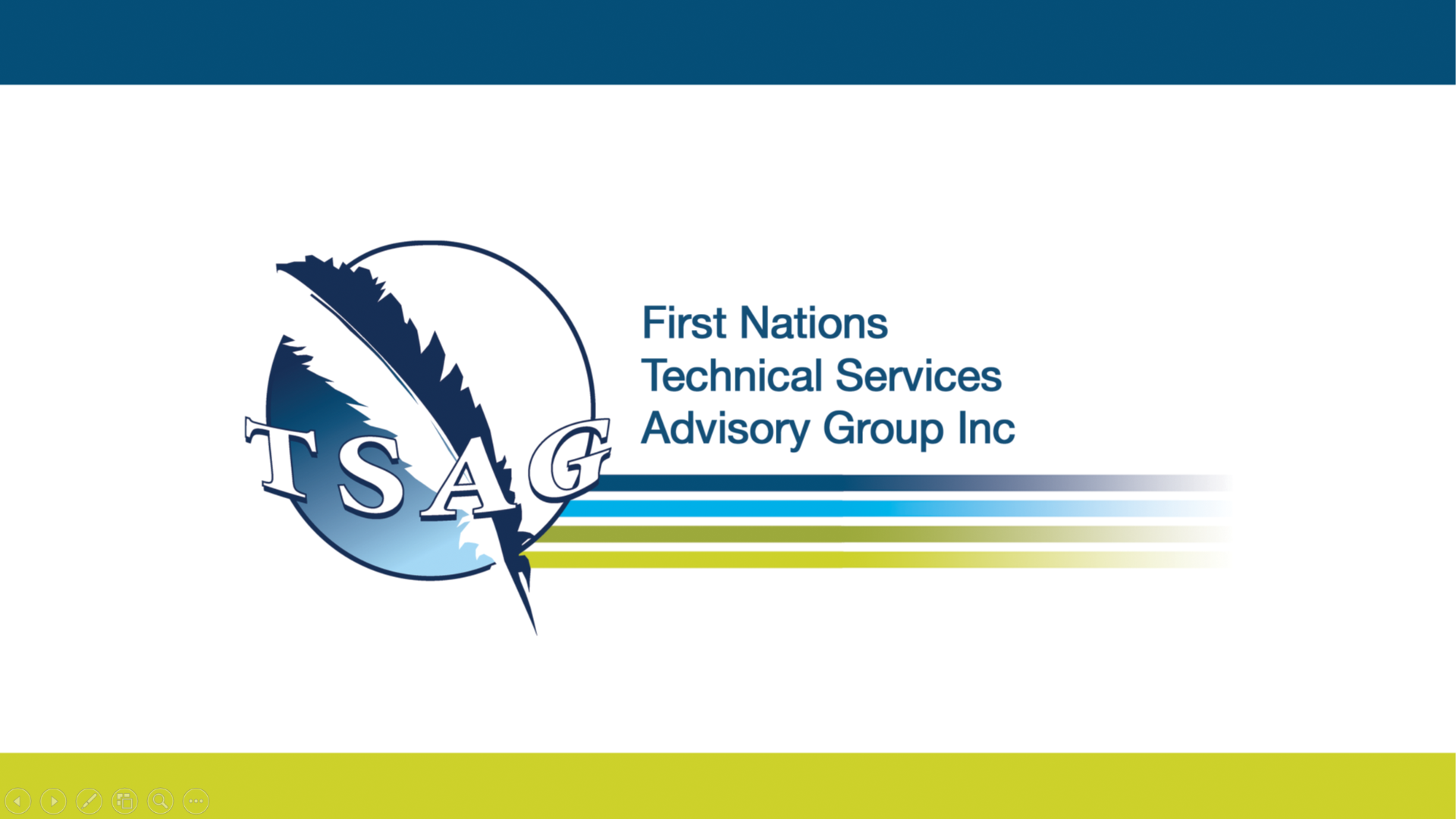 v
Fire Safety Course
Kitchen, Holiday and Babysitting Safety: Grades 7-9
First Nations
Technical Services
Advisory Group Inc.
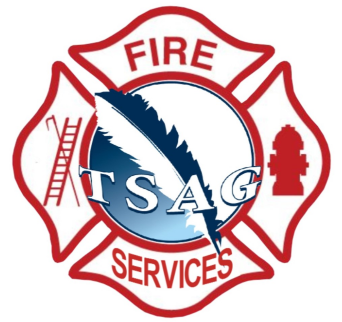 Fire Prevention is Everyone’s Responsibility
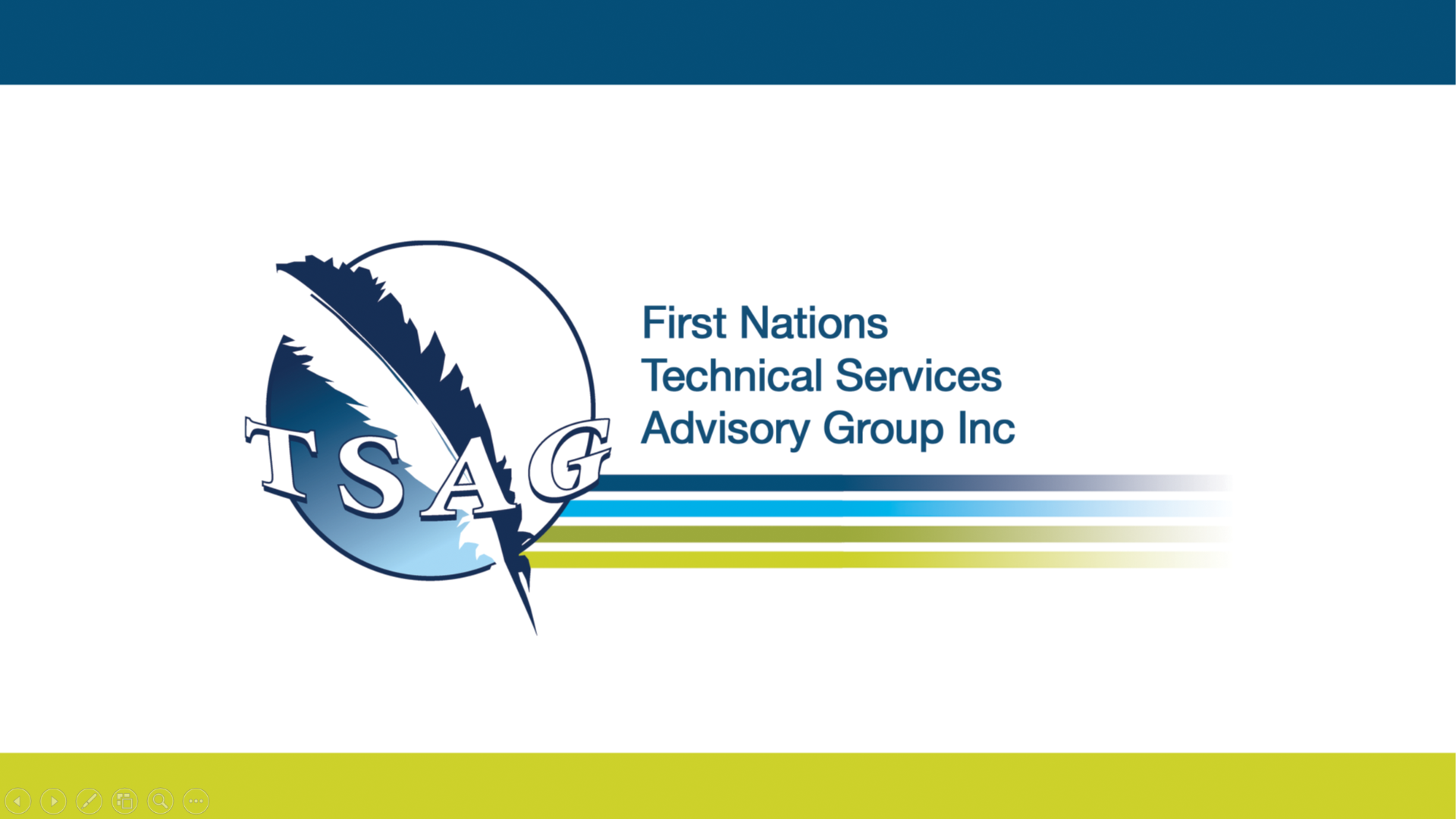 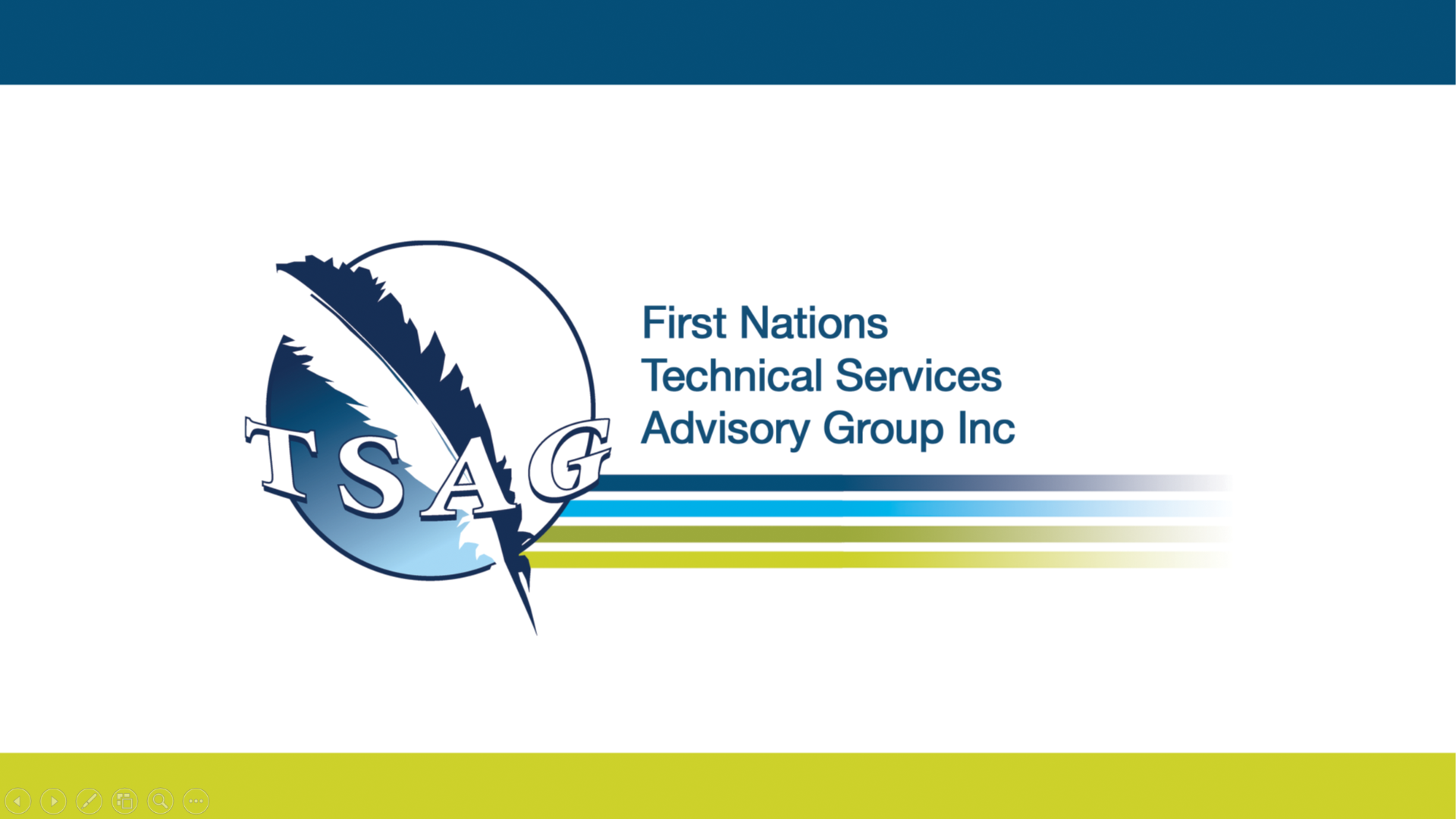 [Speaker Notes: Added]
Fire Prevention Week 2020 - Fire Safety in the Kitchen
City of Kelowna. (2020, October 2). Fire Prevention Week 2020 – Fire Safety in the Kitchen
[Video]. YouTube. https://www.youtube.com/watch?v=hV9qvjnYZ2I
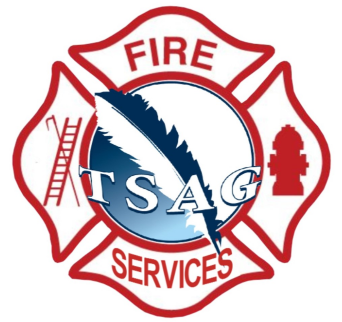 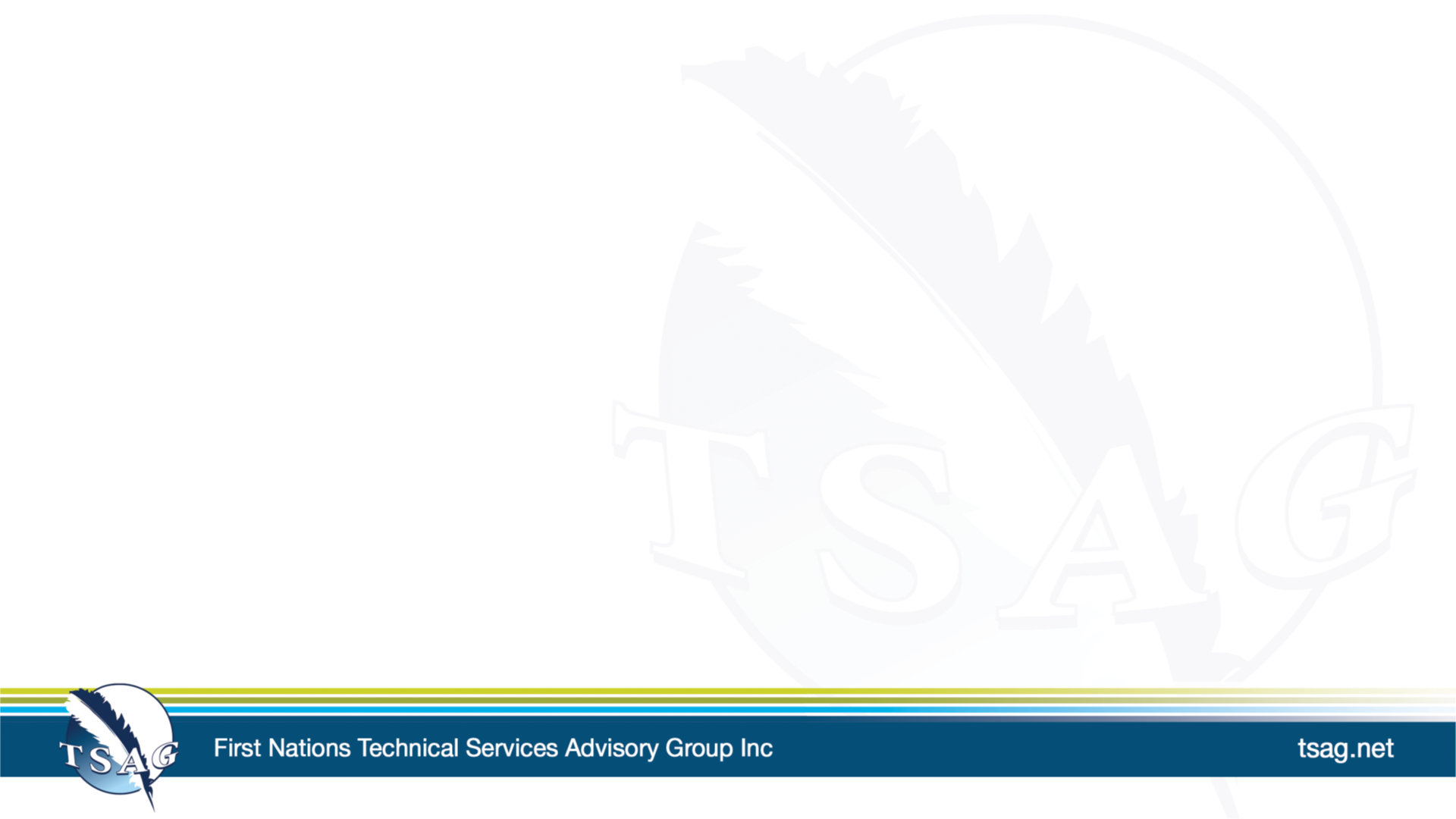 tsag.net
[Speaker Notes: What are some kitchen safety tips you learned from the video? (never leave the kitchen-setting a time is  a good idea as is not overcooking the food. Also, never cook food on too high of a heat)
What do you do if something in a pot caught fire? (
What do you do if something in the oven caught fire? (turn off the oven and leave the door closed)
How far away should you keep children from the stove
Why wont water put out a grease fire? (water molecules are not attracted to oil molecules and are more dense. This causes the oil to float on top of the water. The water sinks and evaporates causing the flaming grease to explode.

Keeping oven and stoves clean is critical. Food scraps left in, near or on microwave, stoves and ovens can start fires.]
Microwave Safety Tips
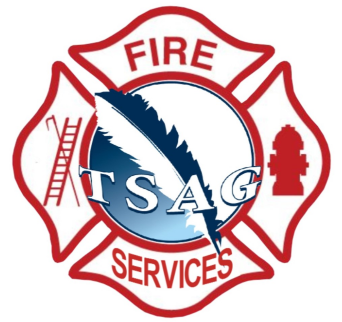 Wentzville Fire. (2020, October 19). Microwave Safety Tips [Video]. YouTube. https://www.youtube.com/watch?v=C1m5jDrCK9I
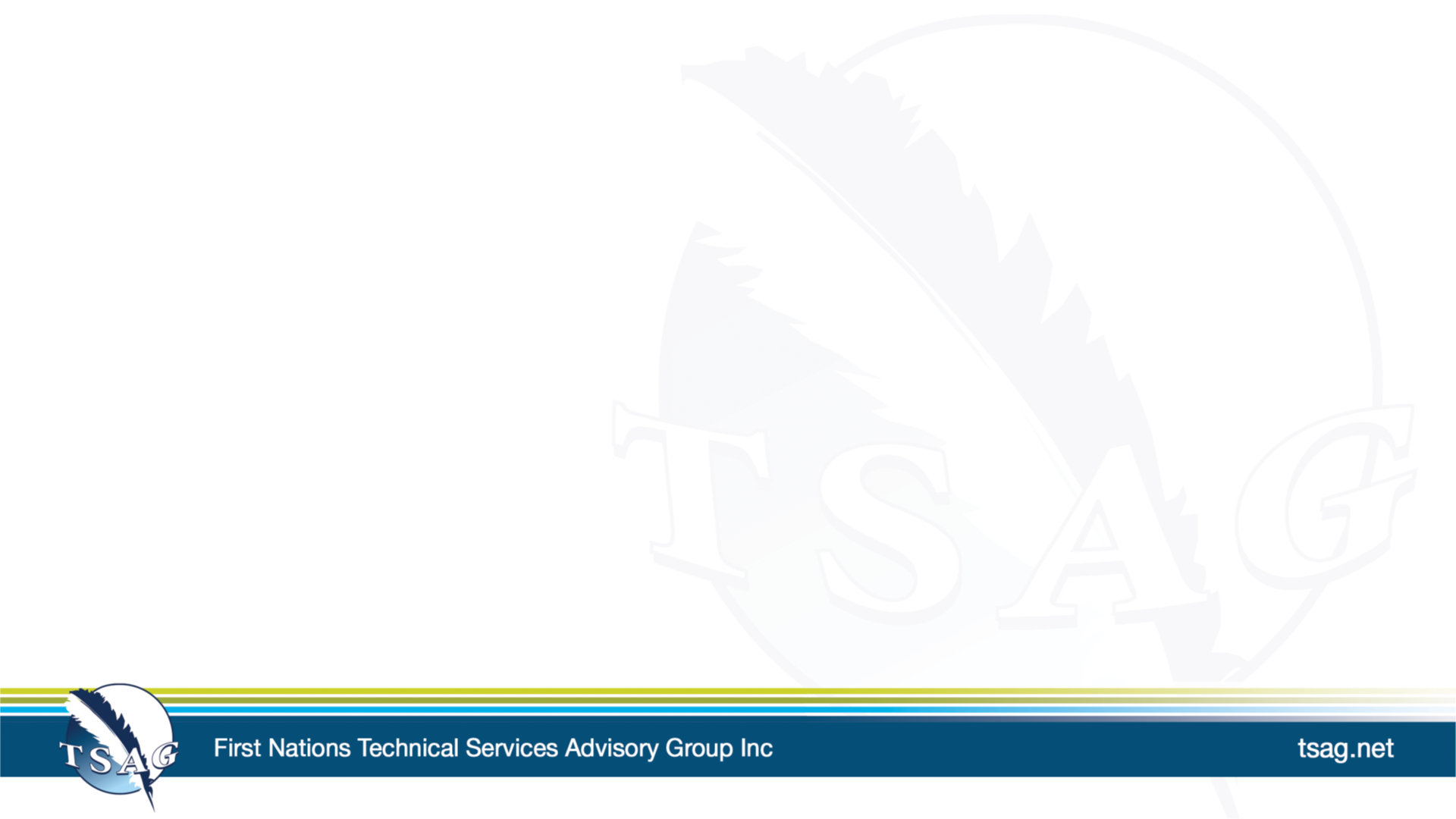 tsag.net
[Speaker Notes: What are some microwave safety tips you learned from the video?
What are some of the things you need to be especially aware of around children?]
60 Seconds of Fire Safety-Babysitting
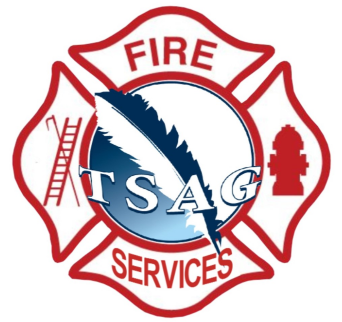 HCFMO. (2021, May 20). 60 Seconds of Fire Safety – Babysitting [Video]. YouTube. https://www.youtube.com/watch?v=PD-neQLLsWk
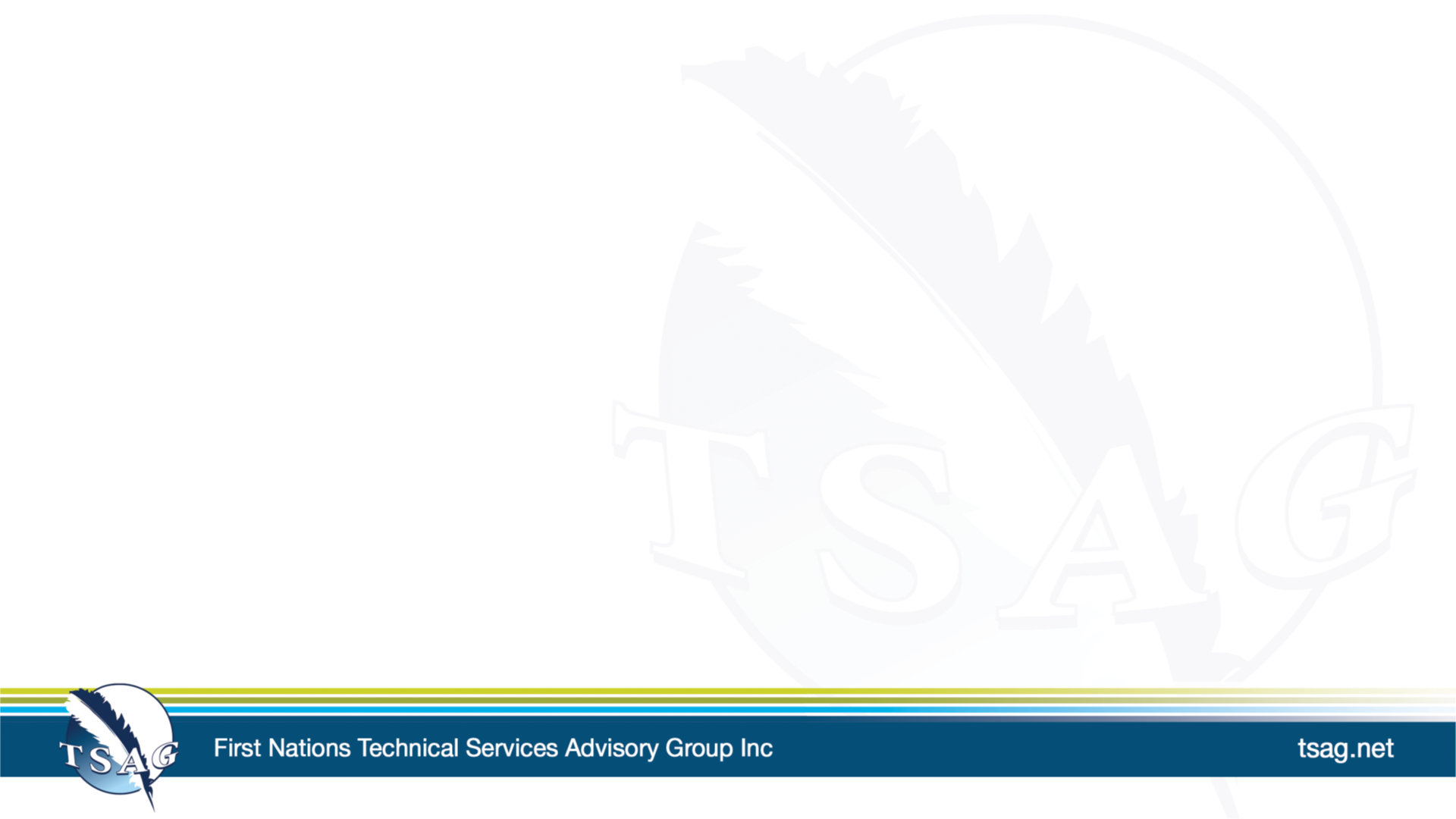 tsag.net
[Speaker Notes: What is the first thing you should do when you get to the house (ask for their fire safety plan. If they don’t have one, make sure you can identify two exits from each room

What are some other things you need to do to be fire safe as a babysitter? (get the parents contact number and one other emergency number, make sure there are no matches or lighters laying around, check for fire hazards, keep children away from the stove…..]
If there is a fire:
Gather up the children.
Get everyone outside quickly.
Go to the nearest neighbor and ask an adult for help.
Call 911.
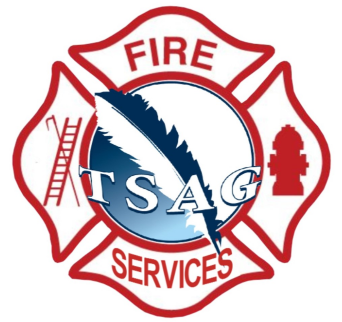 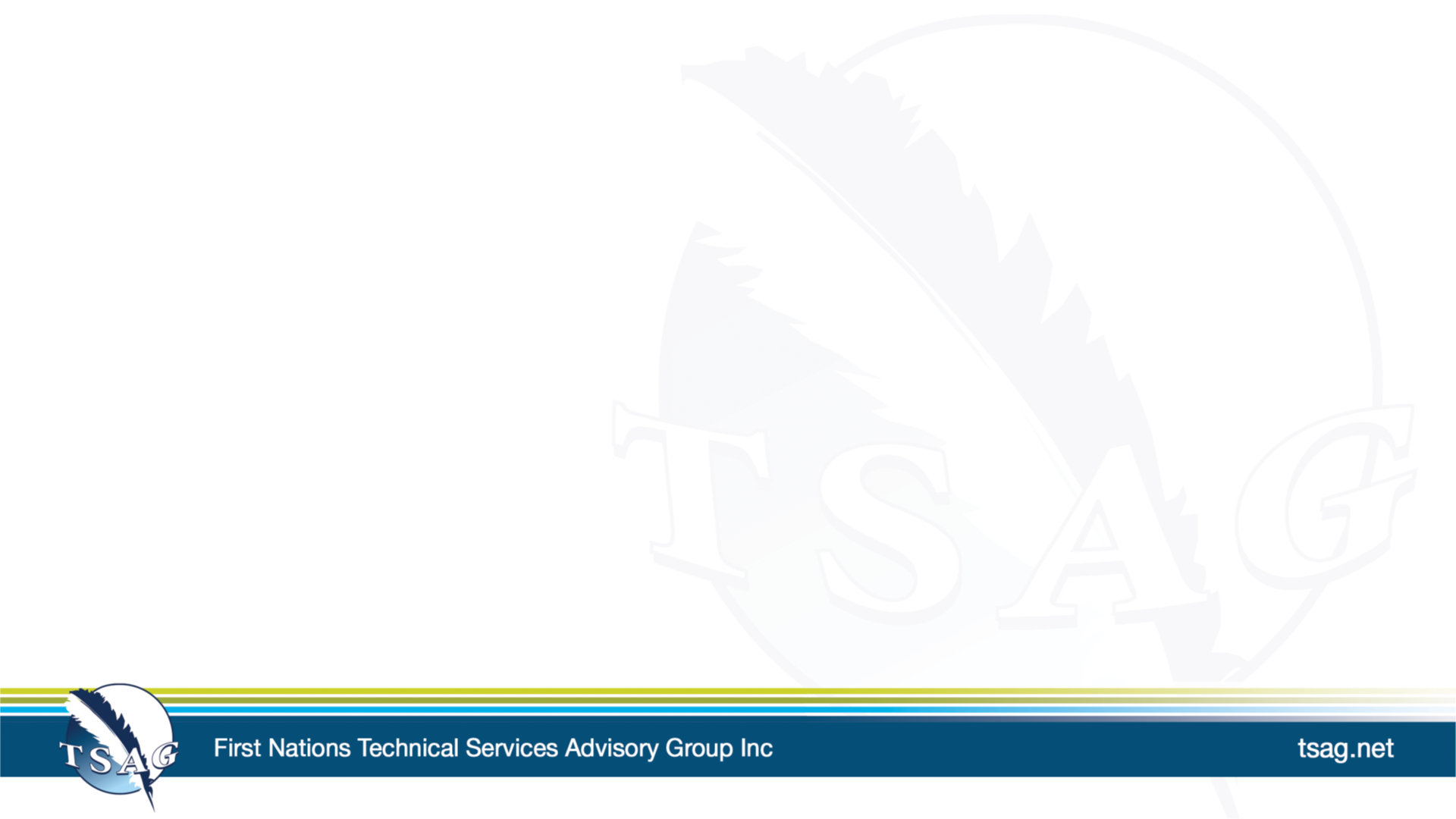 tsag.net
Holiday Safety Tips 2021
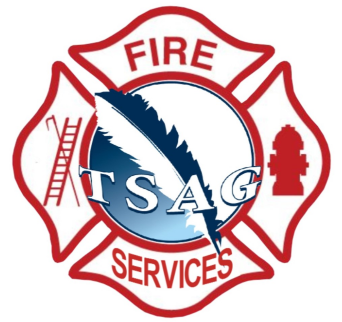 NYS DHSES. (2021, November 22). Holiday Safety Tips 2021 [Video]. YouTube. https://www.youtube.com/watch?v=ooVWRuCkG7k
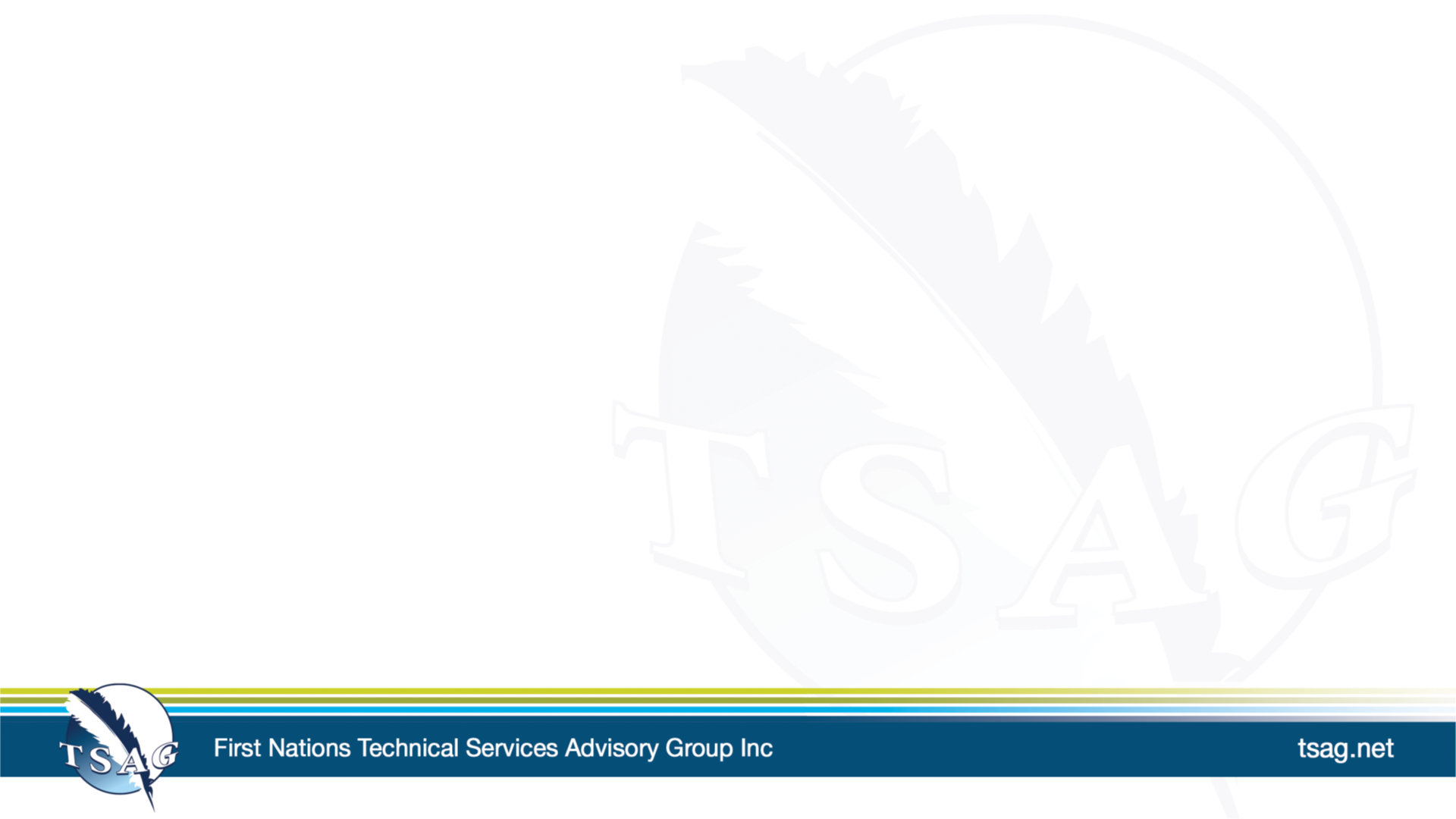 tsag.net
[Speaker Notes: What are some of the holiday safety hazards you saw in this video? (write these on the board)
How can these hazards be prevented?]